Νέα Πολιτική 
Χρηματοδοτικά εργαλεία στήριξης
του Αγροδιατροφικού Τομέα
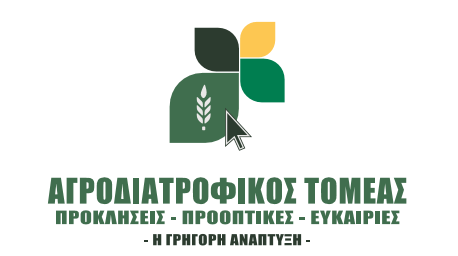 Αλέξης Πολυτάκης

Επικεφαλής Ανάπτυξης Εργασιών Αγροτικού Τομέα και Αγροτικής Επιχειρηματικότητας της
Τράπεζας Πειραιώς
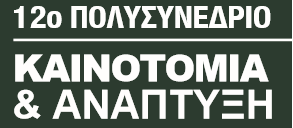 Οι φορείς που ασκούν αγροτική πίστη πρέπει να κατανοούν τα ιδιαίτερα χαρακτηριστικά του αγροδιατροφικού μας τομέα…
Αδυναμία διασφάλισης πώλησης των προϊόντων
Υψηλό κόστος παραγωγής
Μικρό μέγεθος εκμετάλλευσης
Χαμηλή αποτελεσματικότητα εκμετάλλευσης
Ατελές σύστημα αλυσίδας αξίας
Αδυναμία παροχής διασφαλίσεων
Χαμηλή προστιθέμενη αξία
Χαμηλός βαθμός εκμηχάνισης
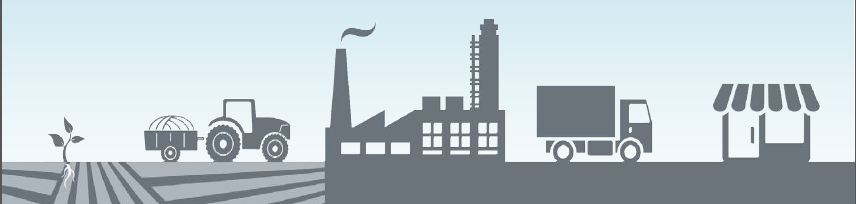 Αδύναμες και ανεπαρκείς συνδέσεις με τις αγροτικές επιχειρήσεις
Αδύναμες συλλογικές μορφές
Και πρέπει να στοχεύσουν στην αντιμετώπιση 
των προβλημάτων των αγροτών…
Δημιουργία δεσμών εμπιστοσύνης
Εξορθολογισμός κόστους παραγωγής
Μεγέθυνση εκμετάλλευσης
Ενίσχυση αποτελεσματικότητας εκμετάλλευσης
Ευθυγράμμιση αλυσίδας αξίας
Ευέλικτα χρηματοδοτικά εργαλεία
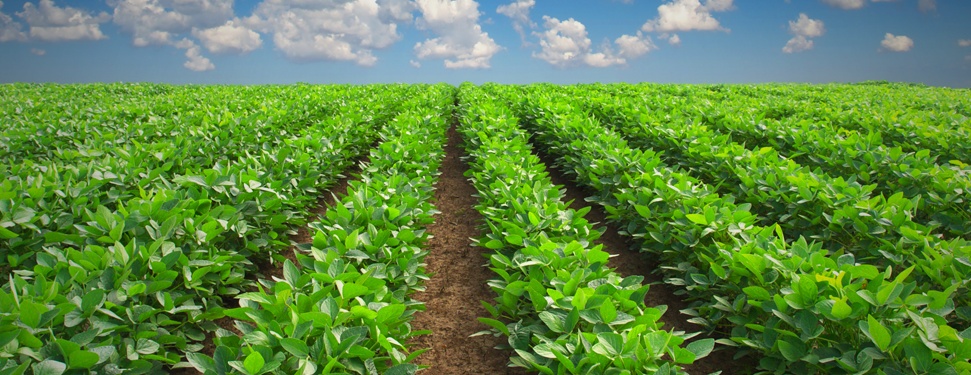 Βελτίωση βαθμού εκμηχάνισης
Αύξηση προστιθέμενης αξίας
Ενδυνάμωση & υποστήριξη συλλογικών μορφών
Ενίσχυση συνεργειών
Ολιστική Προσέγγιση Αγροτικού Τομέα
Ολοκληρωμένα & αποτελεσματικά τραπεζικά προϊόντα για όλους τους Αγρότες
Πρόγραμμα Συμβολαιακής Γεωργίας & Κτηνοτροφίας
Υποστήριξη Ομάδων & Οργανώσεων Παραγωγών
Πλήρης υποστήριξη του νέου ΠΑΑ
Υποστήριξη Νέων & Νεοεισερχόμενων
Πρόγραμμα Συμβολαιακής Αγροεφοδίων
Δάνειο για αγορά καλλιεργήσιμης γης
Υποστήριξη ρευστότητας του ΕΛΓΑ
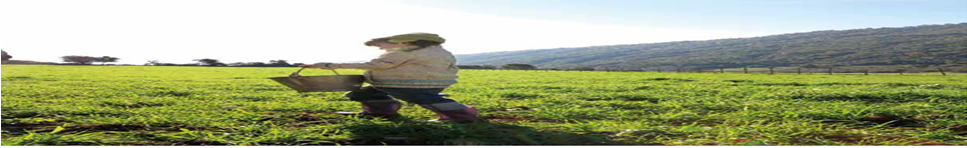 Προεξόφληση Άμεσων Ενισχύσεων
Χρηματοδότηση ΟΠΕΚΕΠΕ
Εκπαίδευση
Η ολιστική προσέγγιση εφαρμόζεται μόνο σε «οικοσυστήματα» που έχουν υγιή βίο. Το «οικοσύστημα» του Αγροτικού Τομέα θα είναι τέτοιο μόνο εάν αποτελείται από ενεργά και υγιή κύτταρα (εκμεταλλεύσεις, επιχειρήσεις, φορείς).
Επενδυτική Σκέψη στις χρηματοδοτήσεις μας
Μέσω
Αρχιτεκτονικής για μια ορθή επενδυτική πρόταση
Μέσο
Γνωμοδότηση Αγροτικού Τομέα
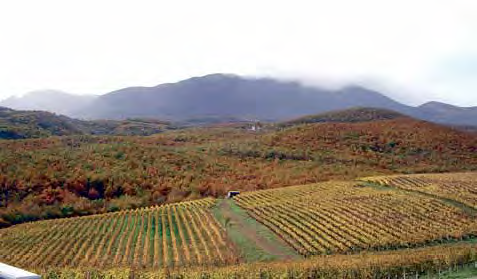 Στόχος
Εδραίες επενδύσεις στον αγροτικό τομέα              υγιές οικοσύστημα
Χρηματοδοτικά εργαλεία για την κάλυψη των αναγκών των Αγροτών
Βασικές ανάγκες των αγροτών
Βραχυπρόθεσμες χρηματοδοτήσεις 1/2
Το Πρόγραμμα Συμβολαιακής Γεωργίας & Κτηνοτροφίας
Στο επίκεντρο ο αγρότης και η μεταποιητική επιχείρηση / συνεταιρισμός.
Χρηματοδότηση την κατάλληλη στιγμή 
για να πάρουν τα απαραίτητα εφόδια οι παραγωγοί
για να αγοράσουν τα αγροτικά προϊόντα των παραγωγών οι επιχειρήσεις







Σημαντικό πλεονέκτημα : Η εξασφάλιση της πώλησης
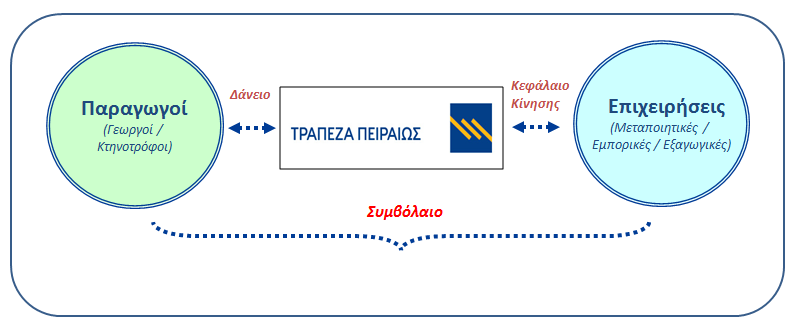 Βραχυπρόθεσμες χρηματοδοτήσεις 2/2
Κάρτα του Αγρότη
Για την άμεση κάλυψη των δαπανών που συνδέονται με τις επαγγελματικές και άλλες συναφείς ανάγκες του αγρότη κατά τη διάρκεια της παραγωγικής περιόδου, όπως λιπάσματα, ζωοτροφές, φάρμακα, καύσιμα κ.λπ. 
H Τράπεζα Πειραιώς συμμετέχει στην πρωτοβουλία του ΥπΑΑΤ για την Κάρτα του Αγρότη
Μικρο-χρηματοδότηση Αγροτών
Για τις έκτακτες ανάγκες των αγροτών, που είναι σχετικές με την αγροτική δραστηριότητα, όπως η αποκατάσταση ζημιών στον γεωργικό εξοπλισμό, οι μικροεπισκευές, η αντικατάσταση φυτικού ή ζωικού κεφαλαίου μικρής κλίμακας και οποιαδήποτε άλλα μη προγραμματισμένα έξοδα
Ανοικτό Δάνειο Αγροτών (ΑΔΑ)
Για την άμεση και ολοκληρωμένη χρηματοδότηση των παραγωγικών δαπανών του αγρότη
Χορήγηση ποσών προσαρμοσμένων στις εξατομικευμένες παραγωγικές ανάγκες του
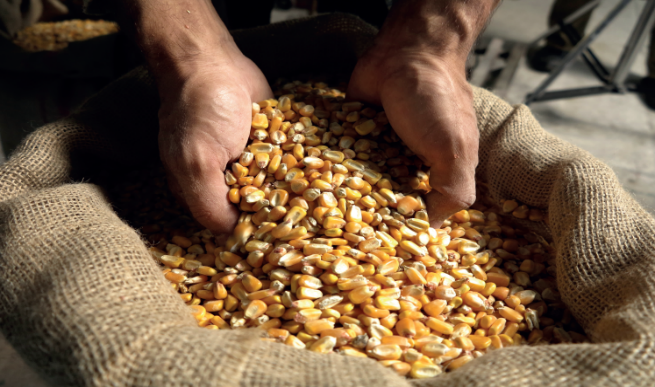 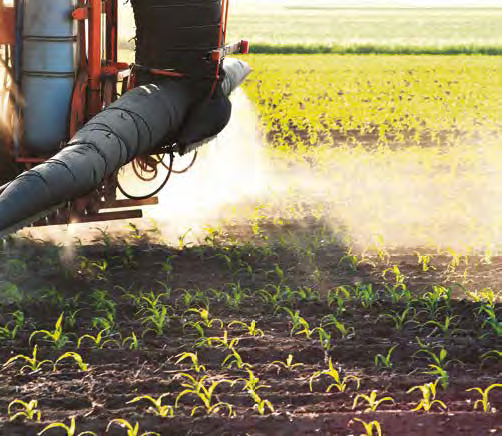 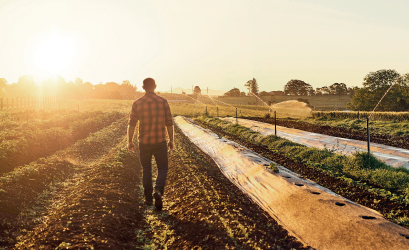 Μεσομακροπρόθεσμες Χρηματοδοτήσεις
Γεωργικές Εγκαταστάσεις
Αγορά Εξοπλισμού
Αγορά Γης
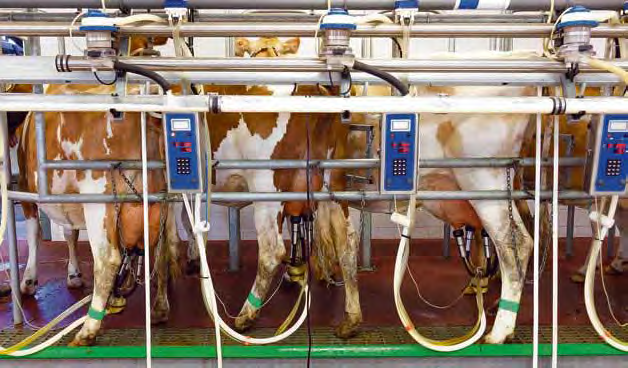 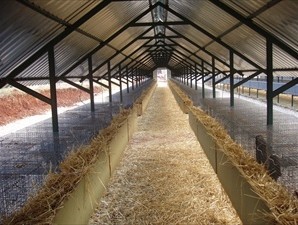 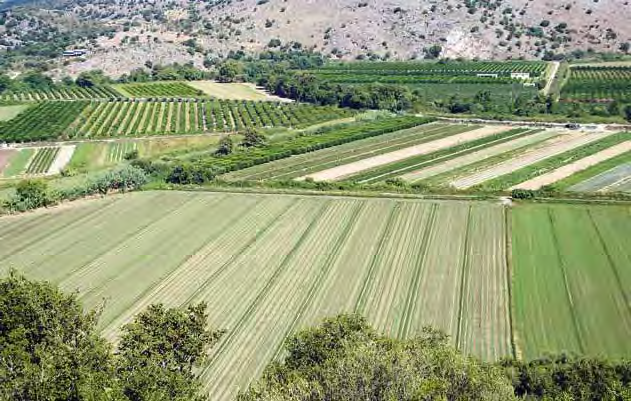 Νέοι & Νεοεισερχόμενοι Αγρότες
Αγορά Φυτικού & Ζωικού Κεφαλαίου
Leasing Αγροτικού Εξοπλισμού
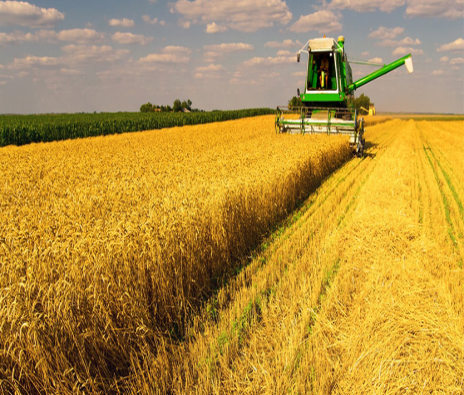 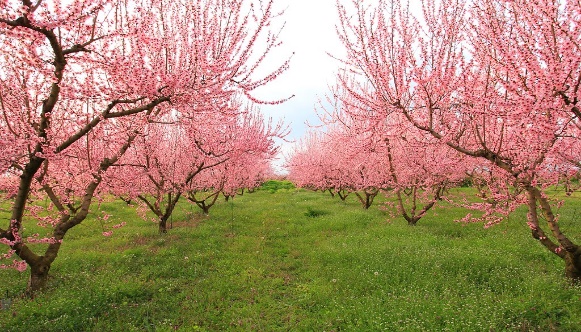 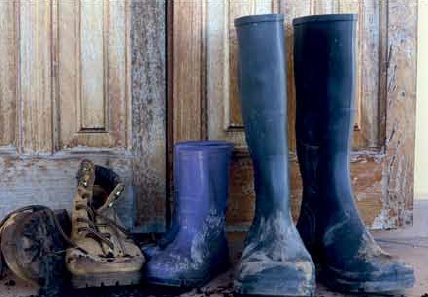 Ασφαλιστικά Προγράμματα Αγροτικής Παραγωγής
«Ασφαλής Αγροτική Παραγωγή» -              Υπαίθρια Φυτική Παραγωγή
Το προϊόν λειτουργεί συμπληρωματικά της κάλυψης του ΕΛ.Γ.Α. και καλύπτει την ποσοτική ζημιά του ασφαλισμένου προϊόντος
«Ασφαλής Αγροτική Παραγωγή» -      Θερμοκήπιο
 Ασφαλίζεται η κατασκευή - εξοπλισμός & φυτεία θερμοκηπίου. Ενδεικτικοί καλυπτόμενοι κίνδυνοι είναι φωτιά, καπνός ή/και θερμότητα συνεπεία φωτιάς, κ.λπ.
«Ασφαλής Αγροτική Παραγωγή» -                      Ζωικό Κεφάλαιο
Ασφαλίζονται βοοτροφικές, χοιροτροφικές, αιγοπροβατοτροφικές και πτηνοτροφικές μονάδες. Ενδεικτικοί καλυπτόμενοι κίνδυνοι Θάνατος από Ασθένεια ή Ατύχημα των ασφαλιζόμενων ζώων
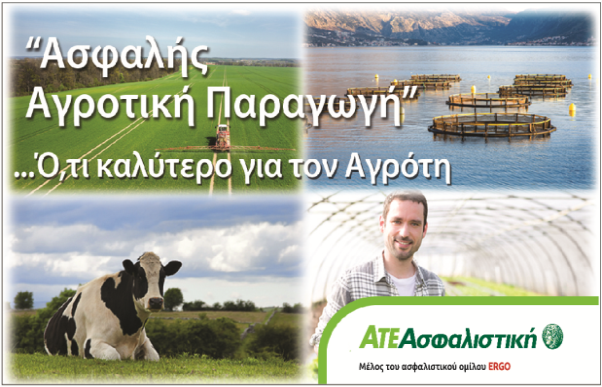 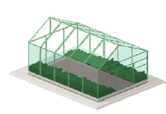 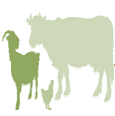 Ευκαιρίες από το Πρόγραμμα Αγροτικής Ανάπτυξης για Αγρότες και Ομάδες παραγωγών
Προτεραιότητα στους νέους αγρότες που θα υλοποιήσουν σχέδιο βελτίωσης και αξιοποίηση του πριμ πρώτης εγκατάστασης ως ίδια συμμετοχή για την υλοποίηση επενδυτικού σχεδίου
Εκσυγχρονισμός γεωργικών εκμεταλλεύσεων με προτεραιότητα στις ορθολογικές επενδύσεις
Στόχευση στην ανάπτυξη της αιγοπροβατοτροφίας, των οπωροκηπευτικών, της παραγωγής ζωοτροφών και των καλλιεργειών που είναι ανθεκτικές στην κλιματική αλλαγή
Προτεραιότητα στις γεωργικές εκμεταλλεύσεις με παραγωγική δυναμικότητα (τυπική απόδοση) €8.000-25.000
Ενίσχυση για τη παραγωγή ποιοτικών προϊόντων 
Σύσταση Ομάδων Παραγωγών και υποβολή φακέλου σχεδίου βελτίωσης ή/και επενδυτικού σχεδίου μεταποίησης & κάλυψη λειτουργικών δαπανών κατά τα πρώτα 5 έτη
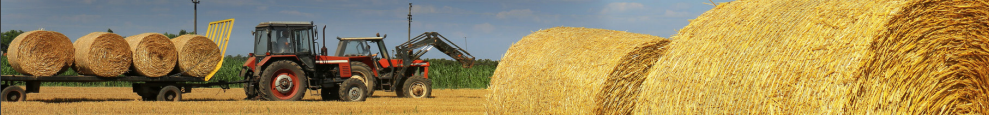 360ο funding
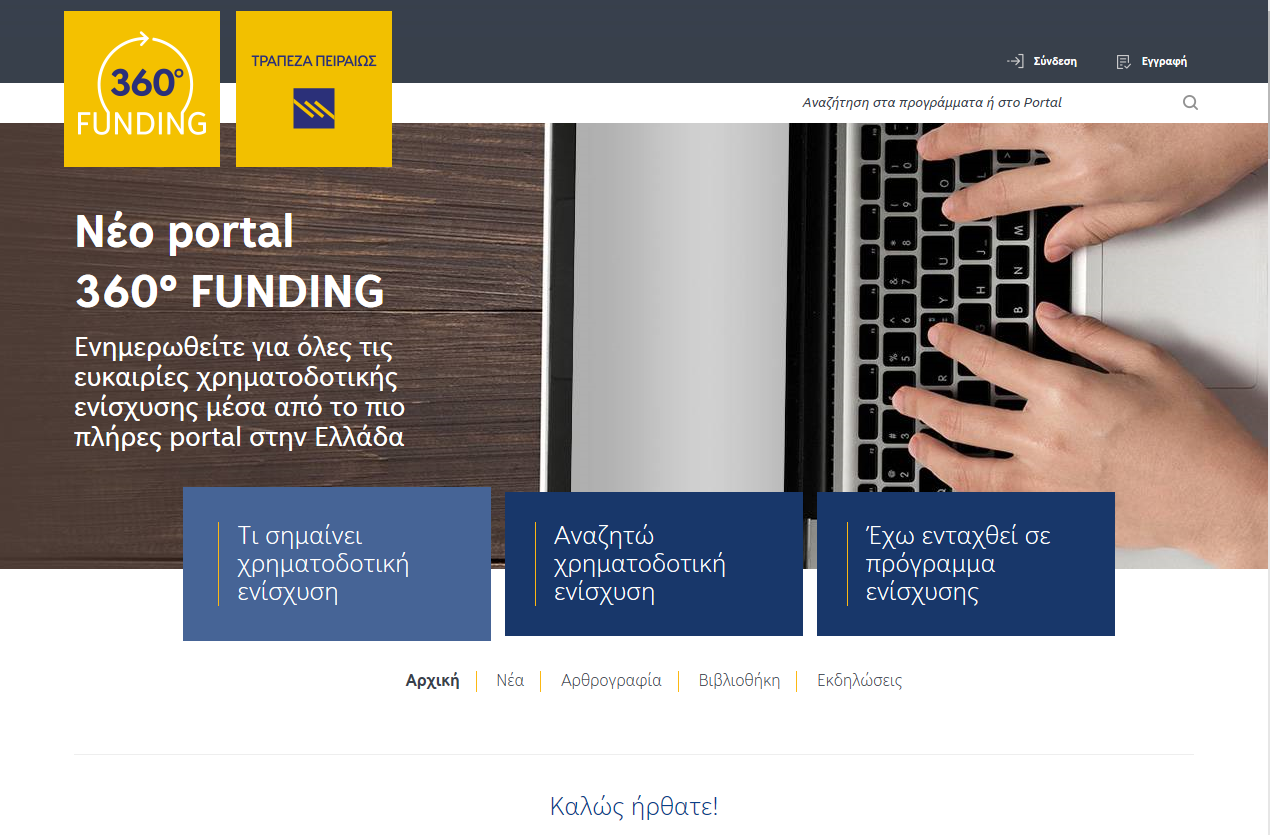 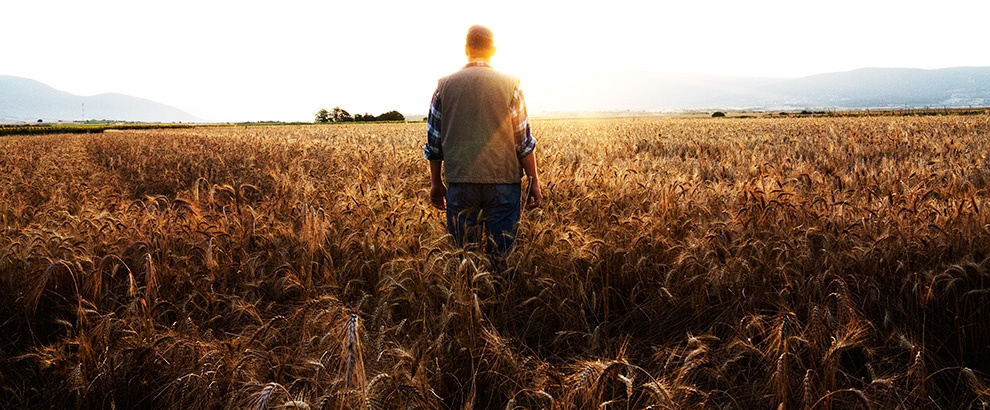 Ευχαριστούμε για την προσοχή σας